META 2022
Title: - Mechanical Engineering & modern Observational Science,----- with emerging Manufacturing Technology.
1
Abstract:-
Mechanical Engineering is an inevitable segment of today’s Scientific Research. A Mechanical Engineer can illuminate the manifold domains of Scientific Research viz. from Aerospace to Observational Science and from Automotive to Nuclear and Nanotechnology. Mechanical Engineering has been serving the field of Observational Sciences/Space Sciences by design, manufacturing, assembly,installation,commissioning & servicing of Telescope,Dome,Overhead Roll Off Roof, Back End Instruments , as well as design, build, test, maintain and repair spacecraft as well as related equipment and systems. The Mechanical based Manufacturing Technology has intensified itself from conventional process to Computerised Numerical Control (CNC) process, with respect to the meticulous demand of scientific sector. In this article, it has been significantly emphasised on ; to discuss about the issue of contribution of Mechanical Engineering in the field of Research on Observational Science, with emerging Manufacturing Technology, which could be ratified as a paradigm shift.
2
Key Words:-
Machine Tools,Conventional Process,CNC,VMC,Machining Centre,Programming,Quality Control,Inspection,Total Quality Management,KAIZEN,OEE,KPI,CMM,Welding,Assembly,Estimation & Costing,Laser Cutting,Press Tool,Production Planning,Cutting Tools,Measuring Tools etc.
3
KPI-MECHANICAL ENGINEERING
Machine Tool:-an automatic or semiautomatic power-driven tool, as an electric lathe, punch press, drill, or planer: machine tools are used in making machines or machine parts.
The conventional machining process uses a human operator to direct and control machining tools such as milling, boring, and drilling machines as well as lathes and other sharp cutting tools.
4
KPI-MECHANICAL ENGINEERING
CNC stands for Computerized Numerical Control. It is a computerized manufacturing process in which pre-programmed software and code controls the movement of production equipment. CNC machining controls a range of complex machinery, such as grinders, lathes, and turning mills, all of which are used to cut, shape, and create different parts and prototypes. On the day to day, CNC machinists combine elements of mechanical design, technical drawings, mathematics, and computer programming skills to produce a variety of metal and plastic parts. CNC operators can take a sheet of metal and turn it into a critical airplane or automobile part.
5
KPI-MECHANICAL ENGINEERING
VMC:-The vertical machine center can be referred to as an industrial work horse, able to deliver parts with high accuracy and has reduced production time. The spindle design is robust and well designed to deliver exceptional horse powers, superior torque and variable machining speed as may be required by the work pieces. With this level of automation, the CNC vertical machining centre can cut a wide variety of materials, lower production cycle times, reduce the cost of machining and increase the profitability of the process.
6
KPI-MECHANICAL ENGINEERING
Quality Control :- Quality means the degree of perfection. QC is a system of maintaining standards in manufactured products by testing a sample of the output against the specification.
Inspection:-The purpose of the mechanical inspection is to visually inspect and operate the built-in mechanical equipment observed on site and provide an opinion of any deficiencies apparent at the time of the inspection.
7
KPI-MECHANICAL ENGINEERING
TQM is a management approach for an organization, depending upon the participation of all its members (including its employees) and aiming for long-term success through customer satisfaction. This approach is beneficial to all members of the organization and to the society as well.
8
KPI-MECHANICAL ENGINEERING
Kaizen is a compound of two Japanese words that could be translated together as "good change" or "improvement.“
OEE (Overall Equipment Effectiveness) is a “best practices” metric that identifies the percentage of planned production time that is truly productive. An OEE score of 100% represents perfect production: manufacturing only good parts, as fast as possible, with no downtime.
9
KPI-MECHANICAL ENGINEERING
Key performance indicators (KPIs) refer to a set of quantifiable measurements used to gauge a company’s overall long-term performance. KPIs specifically help determine a company's strategic, financial, and operational achievements, especially compared to those of other businesses within the same sector.
10
KPI-MECHANICAL ENGINEERING
CMM machine stands for Coordinate Measuring Machine. It is a tool that can measure the dimensions of a machine/tool parts using coordinate technology. The dimension open to measurements include the height, width and depth in the X, Y, and Z axis. Depending on the CMM machine’s sophistication, one can measure the target and record the measured data.
11
KPI-MECHANICAL ENGINEERING
Welding is a fabrication process that uses high temperatures to melt and fuse parts together.
The most common welding processes are:
MIG Welding - Gas Metal Arc Welding (GMAW)
TIG Welding - Gas Tungsten Arc Welding (GTAW)
Stick Welding - Shielded Metal Arc Welding (SMAW)
Flux Welding - Cored Arc Welding (FCAW)
Energy Beam Welding (EBW)
Atomic Hydrogen Welding (AHW)
Gas Tungsten-Arc Welding
Plasma Arc Welding
12
KPI-MECHANICAL ENGINEERING
Mechanical assembly carries the connotation of putting component parts together to make a complete product or perform a function.
Mechanical component manufacturing Cost Estimation is the collection of methodologies and tools used to project the expected final cost of a manufactured product.
Laser cutting is mainly a thermal process in which a focused laser beam is used to melt material in a localised area. A co-axial gas jet is used to eject the molten material and create a kerf. A continuous cut is produced by moving the laser beam or workpiece under CNC control.
13
PRESS TOOL
14
PORTABLE TAP GUIDE
15
ANTENNA ROD BENDING FIXTURE
16
ROLL OFF ROOF-1.30M TELESCOPE
17
3-AXES STAGE
18
LATHE GEAR CUTTING ATTACHMENT
19
20
LATHE GEAR CUTTING ATTACHMENT
21
LATHE RADIUS ATTACHMENT
22
LATHE RADIUS ATTACHMENT
23
SHUTTER-ROLL-OFF ROOF INTEGRATION
24
LN2 FILLING EQUIPMENT FOR CCD
25
WELDING ROTORY FIXTURE
26
AUTOMATIC GAS CUTTING MACHINE
27
UNIFORMLY GAS CUT METAL PIECES
28
SURFACE PAINT THICKNESS GUAGE
29
DYE PENETRATION TEST ON WELDED JOINTS
30
DOME SUPPORT STRUCTURE & EXTENSION BUILDING ERECTION-3.6M DOT
31
PRIMARY WIREHOUSING LAYOUT OF 3.6 DOT COMPONENTS
32
ROLL OFF ROOF FABRICATION & ERECTION-1.30 M DOT
33
3.6M DOT SITE-FIRST DIGGING
34
LIDAR INSTRUMENT ROLL OFF ROOF
35
SHEET BENDING MACHINE
36
1.30 M TEL CCD FILTER HOUSING ASSEMBLY DESIGN
37
38
Metallurgical Characteristics Controlling Material Properties
Chemical Composition
Material 
Properties
Microstructure
Dislocation
Density
Crystal Structure
39
Criteria for  Selection of Materials
Mechanical Properties
            - Strength ( YS & UTS ) :   Thickness
             -Toughness : Flaw Tolerance , BF , DBTT (DUCTILE-TO-BRITTLE TRANSITION TEMPERATURE)
Corrosion Properties
             - Uniform Corr Rate : Corr Allowance
             - Resistance to Localised Corr : Failure Probability
Fabricability
                - Workability , Weldability , Heat Treatment
Cost
40
Corrosion Control

Material		Environment
                   Barrier

Material Control

Material selection
Microstructural modification
Control of cold work
Residual stress control
Elimination of tensile stress
Introduction of surface compressive stress
41
What is Stainless Steel?
Fe-based alloys containing 
at least 10.5 % Cr & not more than 1.2 % C

> ASTM A941-17 Std Terminology for Steels
42
WATER JET CUTTING
43
WATER JET CUTTING
Uses a high velocity stream of ultra high pressure water 30,000–90,000 psi (210–620 MPa) which is produced by a high pressure pump with possible abrasive particles suspended in the stream.
Is used for machining a large array of materials, including heat-sensitive, delicate or very hard materials.
44
Conventional Blanking Versus Fine Blanking
45
FINE BLANKING
Fine blanking (also known as fine-edge blanking) is a special type of stamping process that produces parts of enhanced accuracy, flatness, and edge characteristics when compared with conventional stamping.
There is a very minute clearance between die and punch to avail 100% sheared component with desired flatness.
46
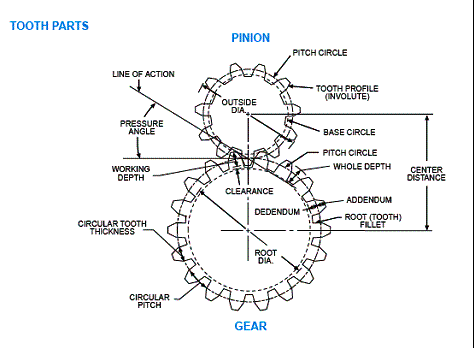 47
1.3 M TELESCOPE INSTALLATION AT DEVASTHAL BY DFM Inc. & INSPECTED BY THE MECHANICAL WORKSHOP PERSONNEL(11/10/2010-16/10/2010)
11/10/10
 SHIFTING:-Fork, Primary mirror cell, Centre piece
MAIN DIMENSION. INSPECTION:-Pedestal,Polar axis tube,Fork & ‘sole’ Plate
48
1.3 M TELESCOPE INSTALLATION AT DEVASTHAL BY DFM Inc. & INSPECTED BY THE MECHANICAL WORKSHOP PERSONNEL(11/10/2010-16/10/2010)
12/10/10
 INSPECTED the following items:-
 Pedestal(621-005)
Sole Plate(621-101)
Polar Axle(621-106)
Polar Axle Flange(621-107)
Primary Mirror Cell(621-010-1)
Pier Bolt Weldment(621-102)
Fork Assembly(621-108-1)
RA Disc Cover(621-119)
Counter Weight Assembly(621-176)
49
ANTI FLEXURE UNIT FOR BACK END INSTRUMENT-3.6 M TELESCOPE
50
ANTI FLEXURE UNIT FOR BACK END INSTRUMENT-3.6 M TELESCOPE
51
FLEXURAL UNIT —3.6 M TELESCOPE
ASSEMBLED CONDITION
52
Thank You
PRADIP CHAKRABORTY
Senior Engineering Associate(Mech).
ARIES,Nainital.pradip@aries.res.in
53